The academic track
(BIMM05 + BIMM81)

Introductory meeting 

March 5th 2024
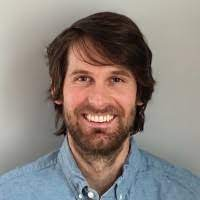 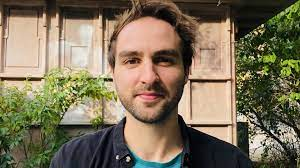 Chris
christopher.douse@med.lu.se
Nick
nicholas.leigh@med.lu.se
Transposons, epigenetics and brain development
Regenerative Immunology
Who is the academic track for?
Everyone!
There are great labs at LU doing top notch science
High level of freedom
Potential to set up path to a PhD position
Can always switch gears to industry
BIMM05
Aim for the course: prepare you for an academic research project (BIMM81)
Mission of Nick and Chris: empower you to thrive in your host lab and enjoy your project
5 modules across 4 weeks:
project initiation
academic group dynamics
data documentation
time and cost management
how and when to publish
Example module structure
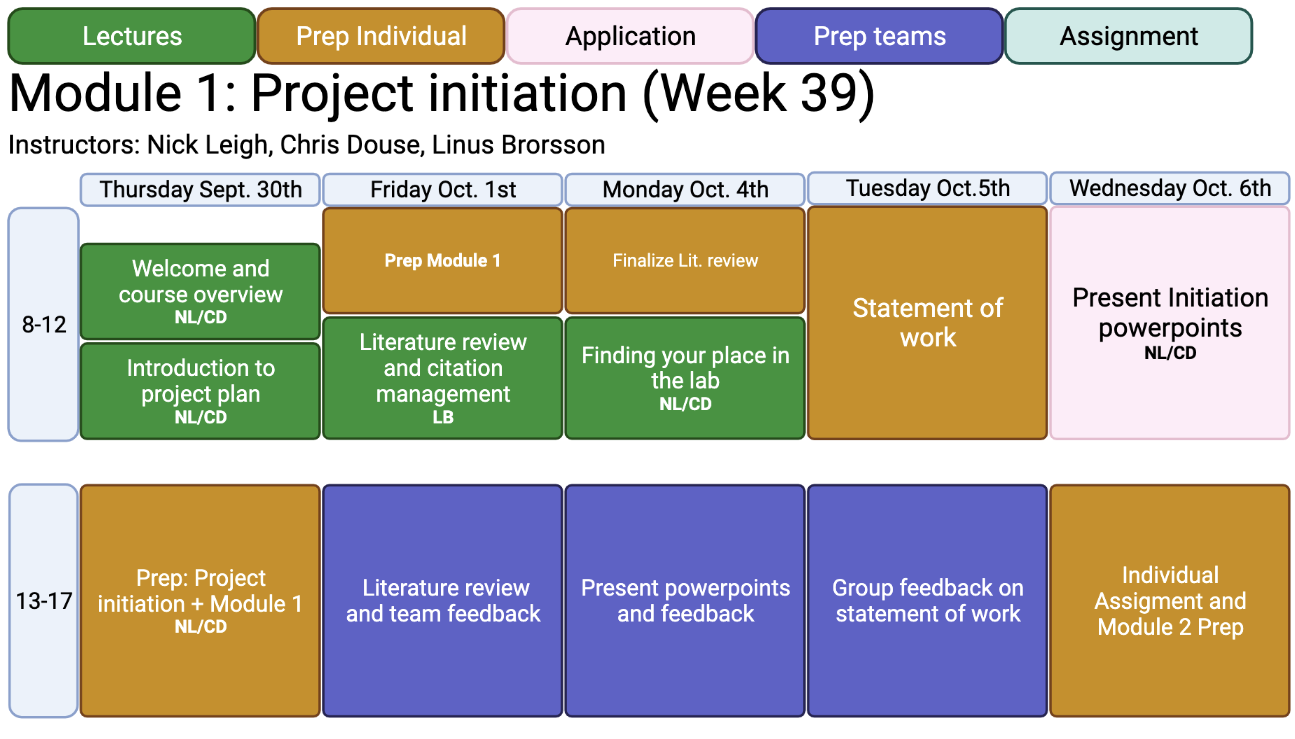 BIMM05 assessment
each module has 1-2 assignments
these are ungraded, but you receive feedback on each
at the end of the course, you put together all the assignments in a (graded) portfolio
our intention is that these are useful documents, e.g. literature review
Key to emphasize today
to get the most from this course, you must know a bit about your project already
therefore we strongly encourage you to contact supervisors ASAP!
Feedback from the previous cohort
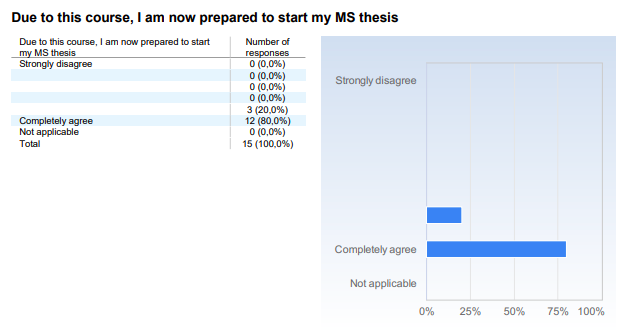 Approx timeline
Have some information about the project and 3 key papers
Project starts
Project ends
peer review of introduction
Nov 2024
May 2025
May 2024
Mar/Apr 2025
Oct 2024
Sept 2024
BIMM81
BIMM05
Identify a host research lab
Thesis defence 
end of May
(submit at least 2 weeks before)
Questions?